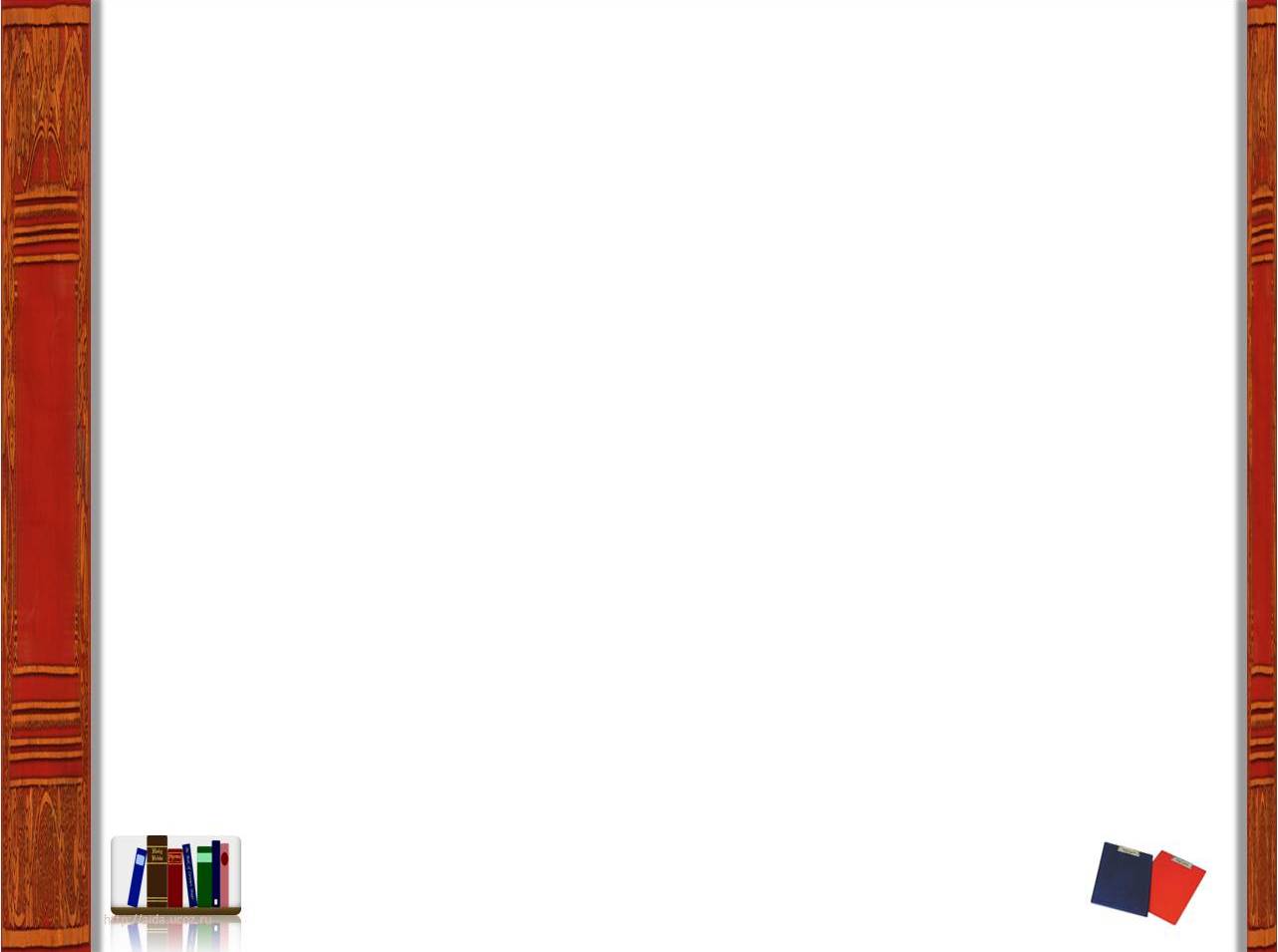 «Нетрадиционные формы работы с детьми по развитию связной речи. Книгоиздательство»
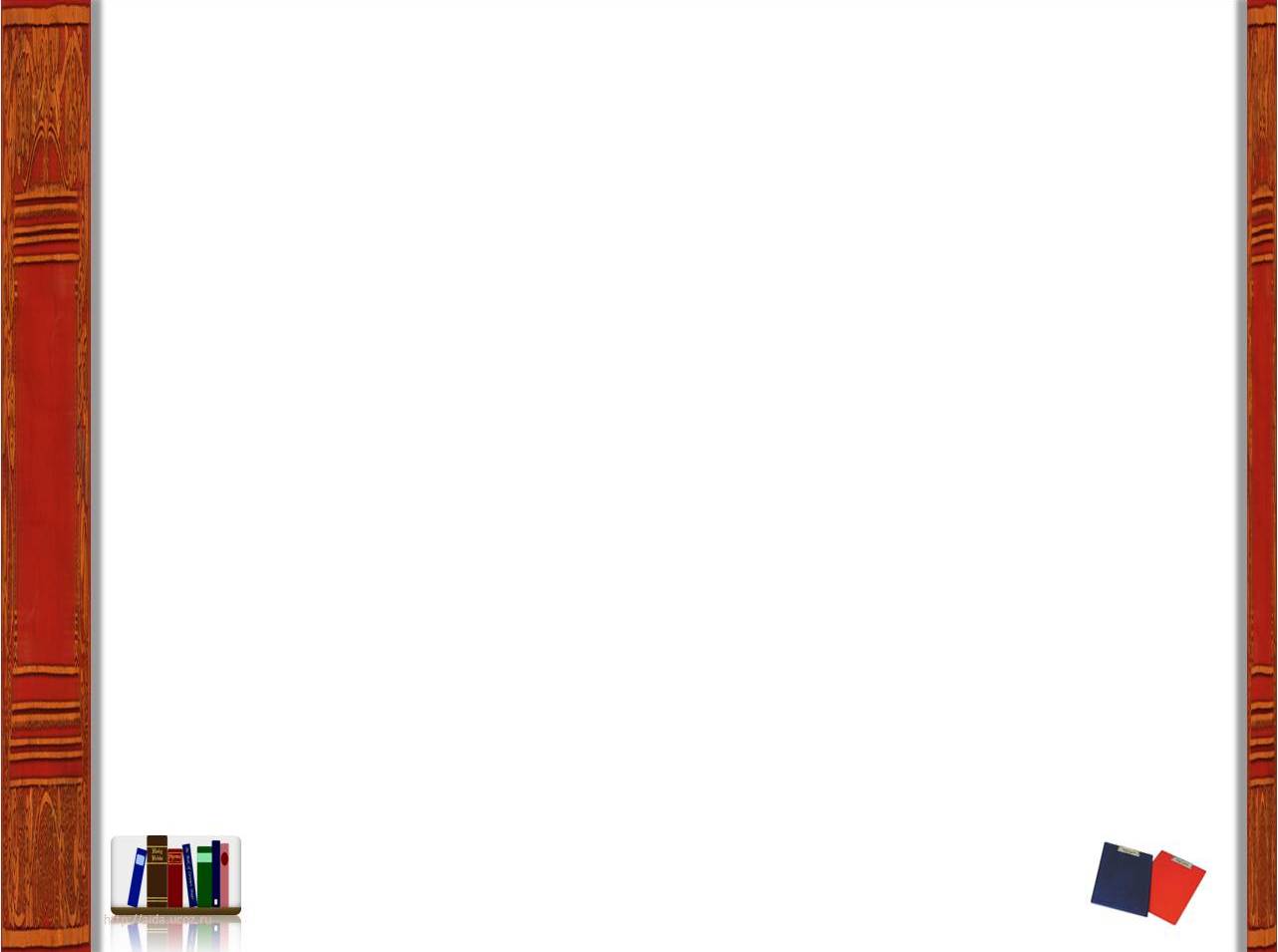 Этапы книгоиздательства:

знакомство детей с книгой, ее функция и назначение книги;

 знакомство с процессом книгоиздательства, книгопечатания;

знакомство с разнообразными способами оформления, брошюровки, дизайна книг, а также важным представляется единство оформления и содержания книг;

завершающий этап-  практическая деятельность детей по изготовлению книг.
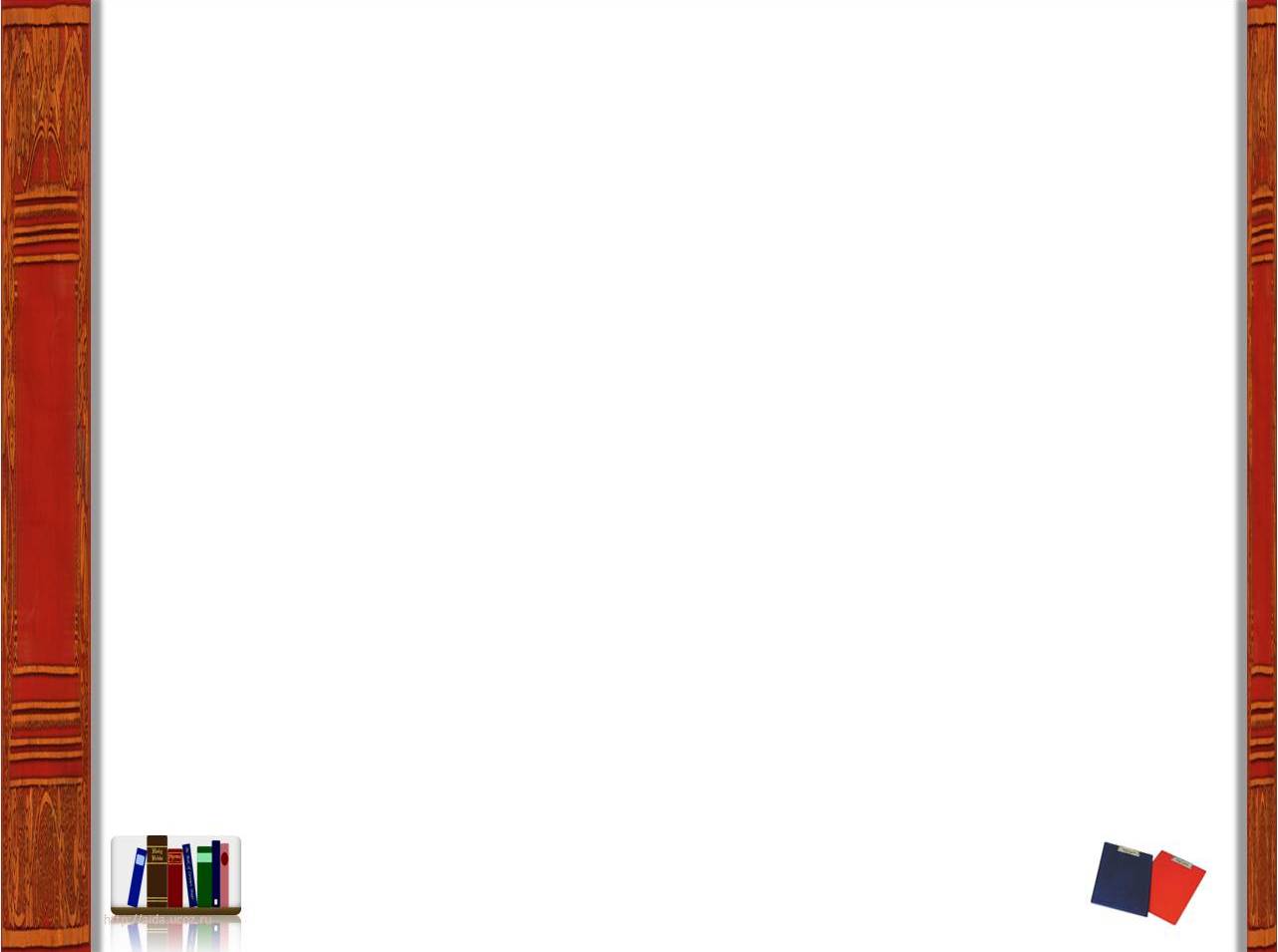 Цель работы : 
 способствовать развитию навыков связной речи воспитанников посредством специально организованной нетрадиционной совместной деятельности по книгоиздательству воспитателя и детей, родителей и детей. 
Задачи:
развивать связную речь, творчество, воображение, фантазию; 
формировать устойчивый интерес к книге, как к    самостоятельному наглядному объекту литературы; 
создать условия (развивающая среда, насыщенная яркими событиями и переживаниями жизни детей) для стимулирования сочинительской деятельности детей, оснащение уголка книгоиздательства;
возродить традиции домашнего чтения.
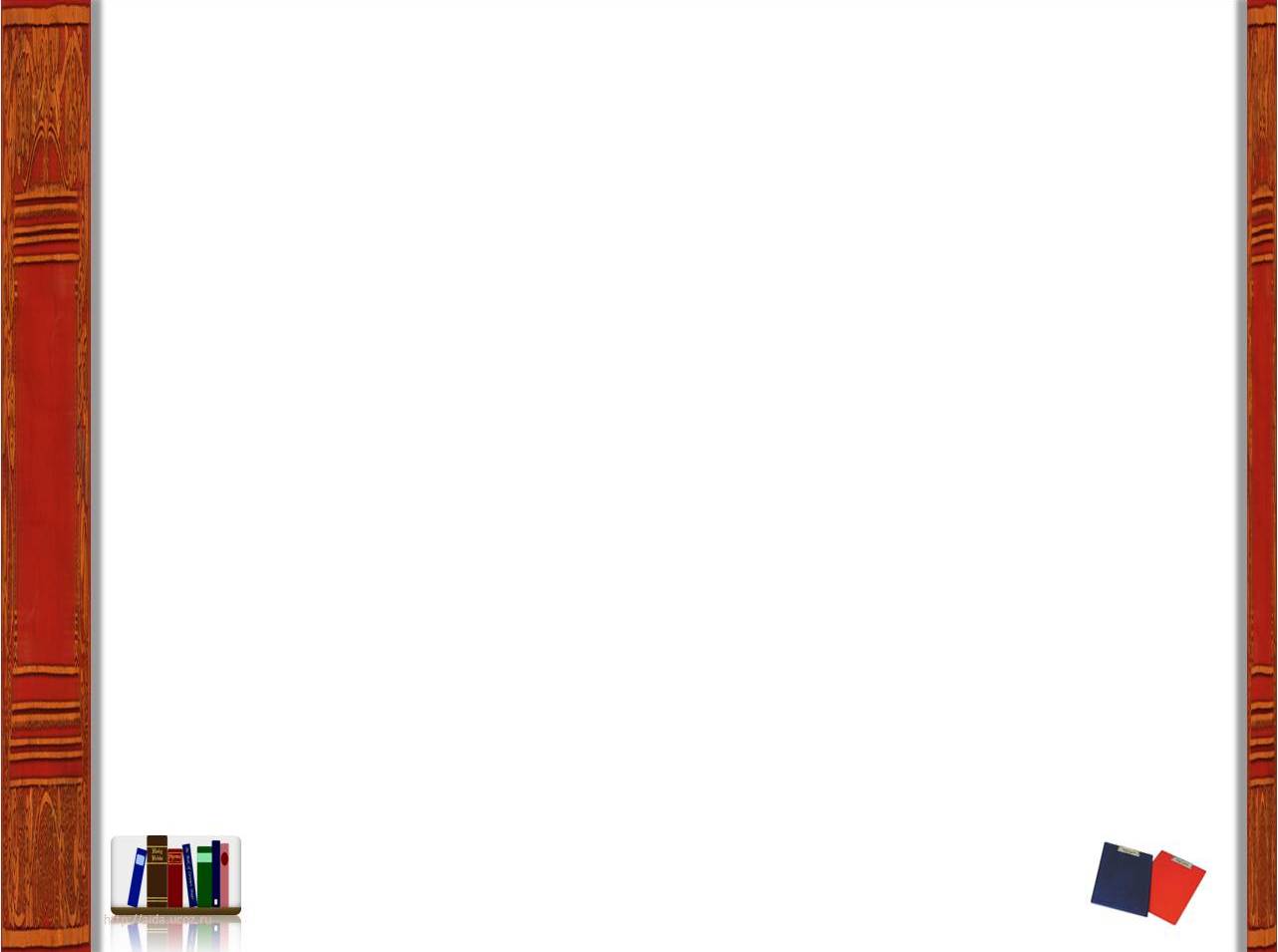 Уголок книгоиздательства
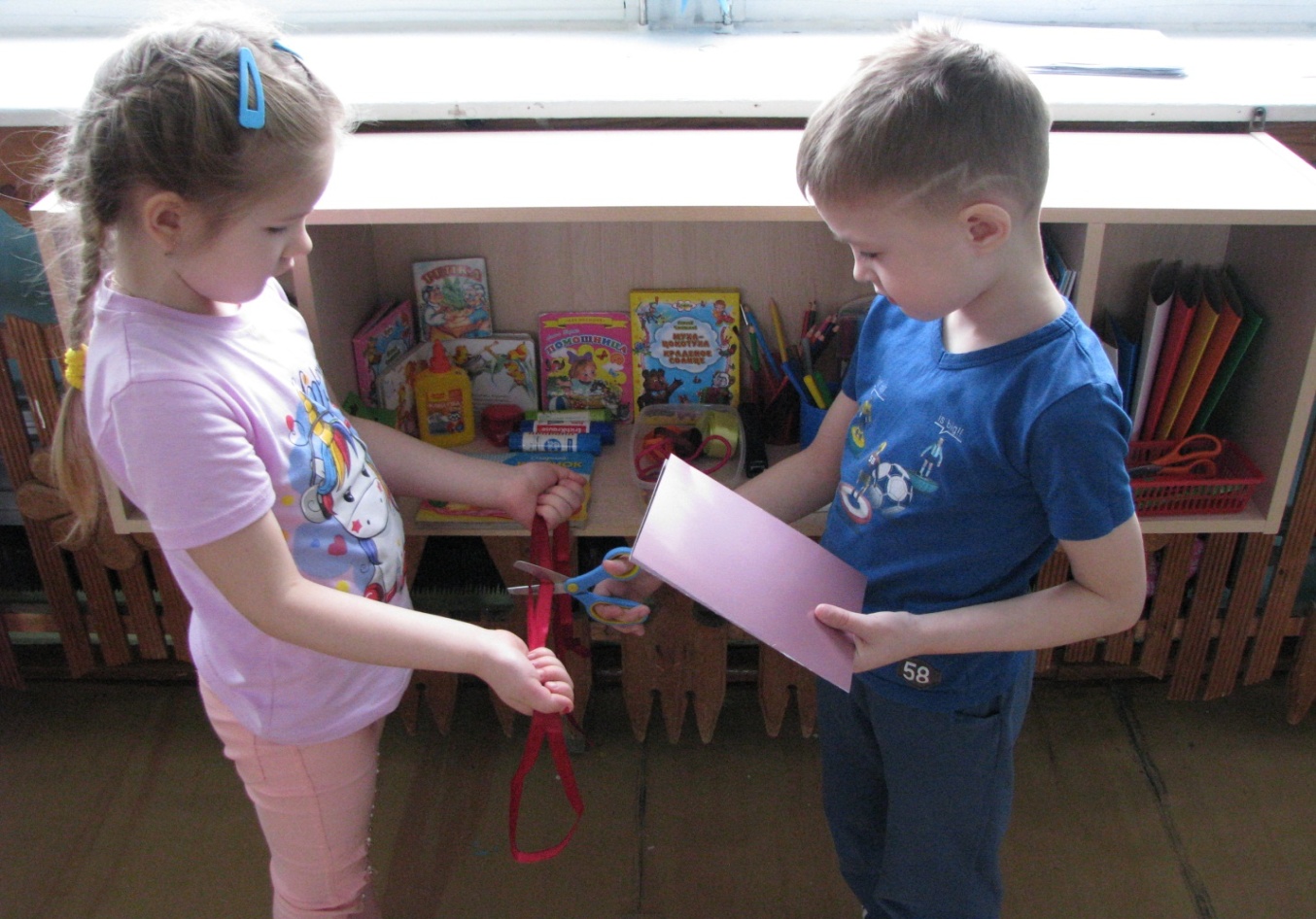 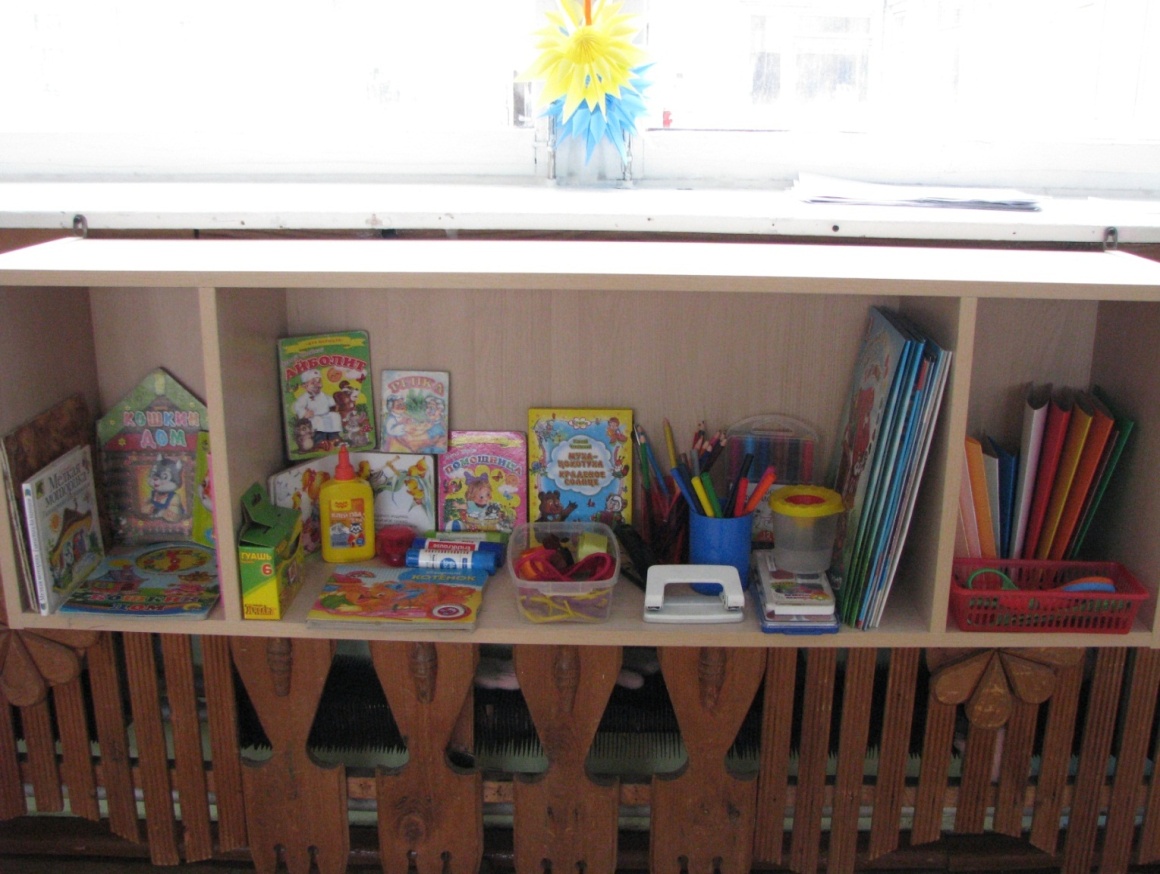 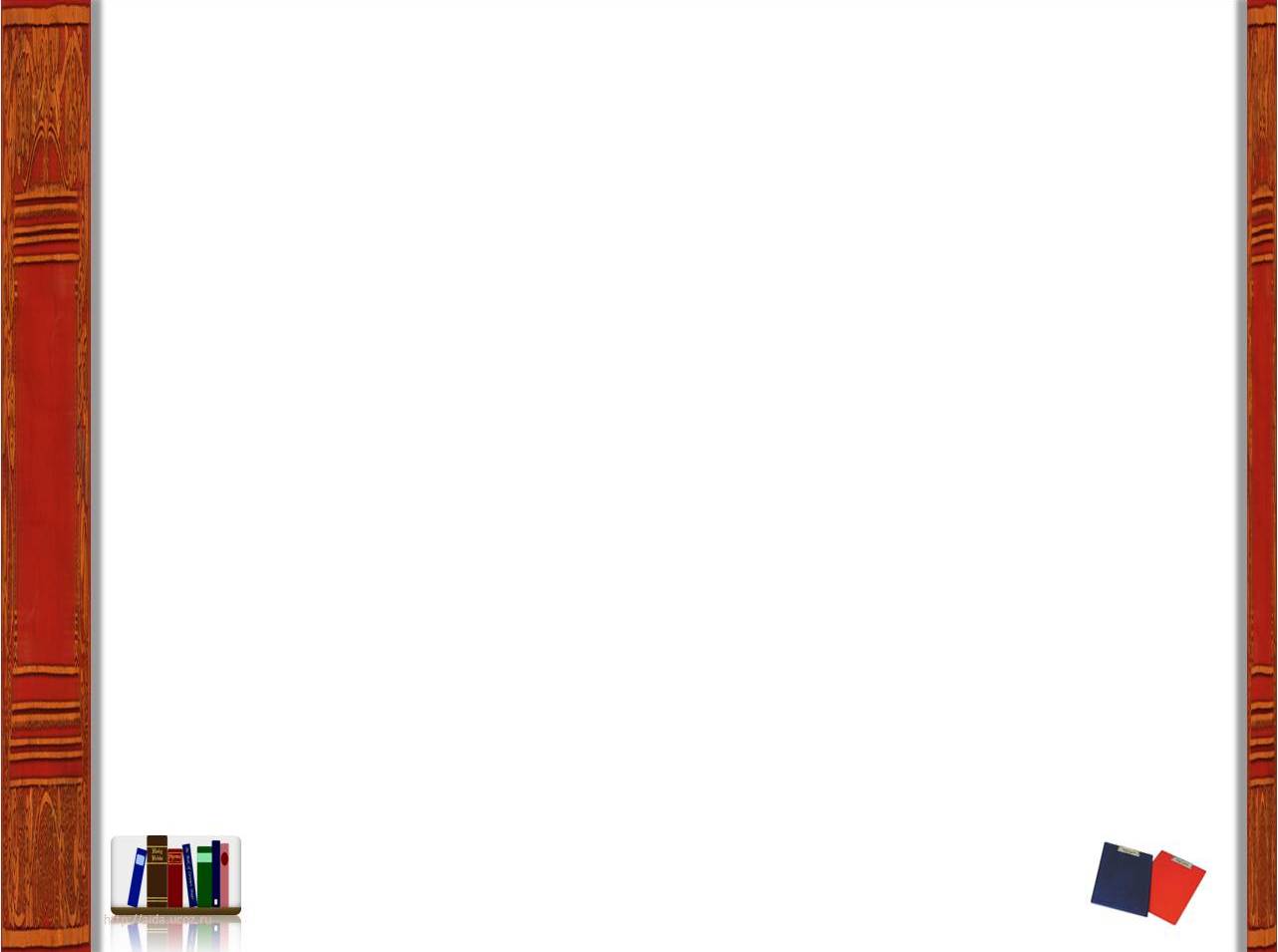 В ходе совместной деятельности в группе были изготовлены книги:

«Книжка – матрешка»;
«Новогодние частушки»;
«Стихи – загадки о грибах»;
«Профессии. Кем я хотел бы стать?»;
«Зимние виды спорта».
Процесс изготовления книжек
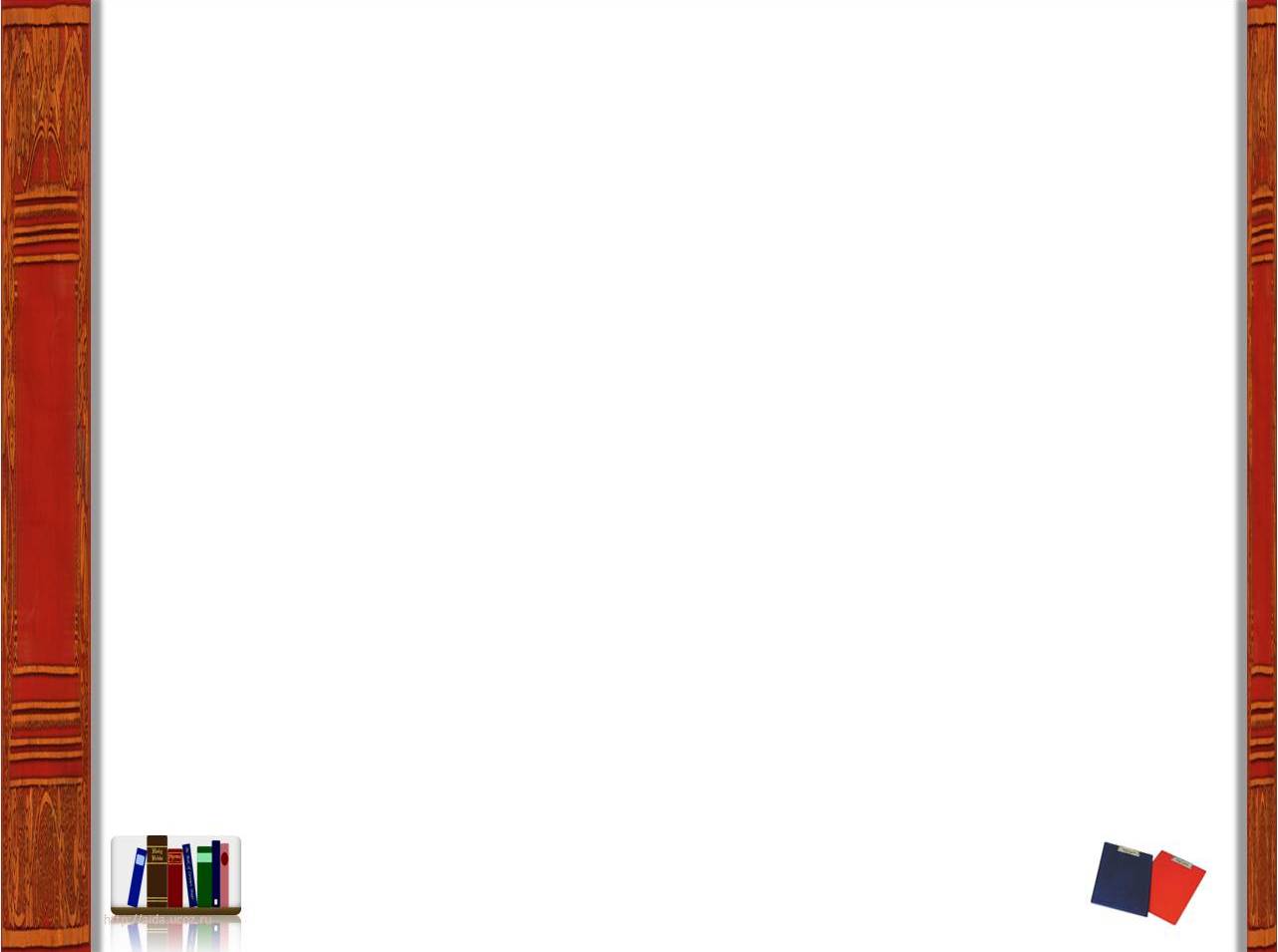 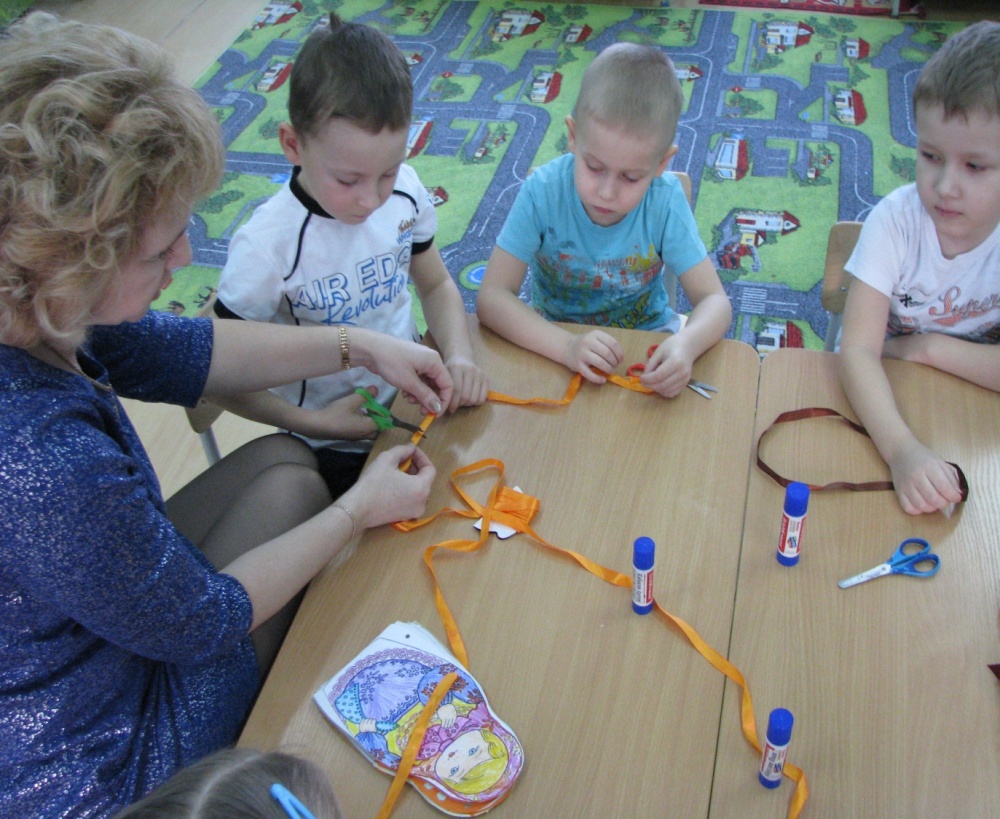 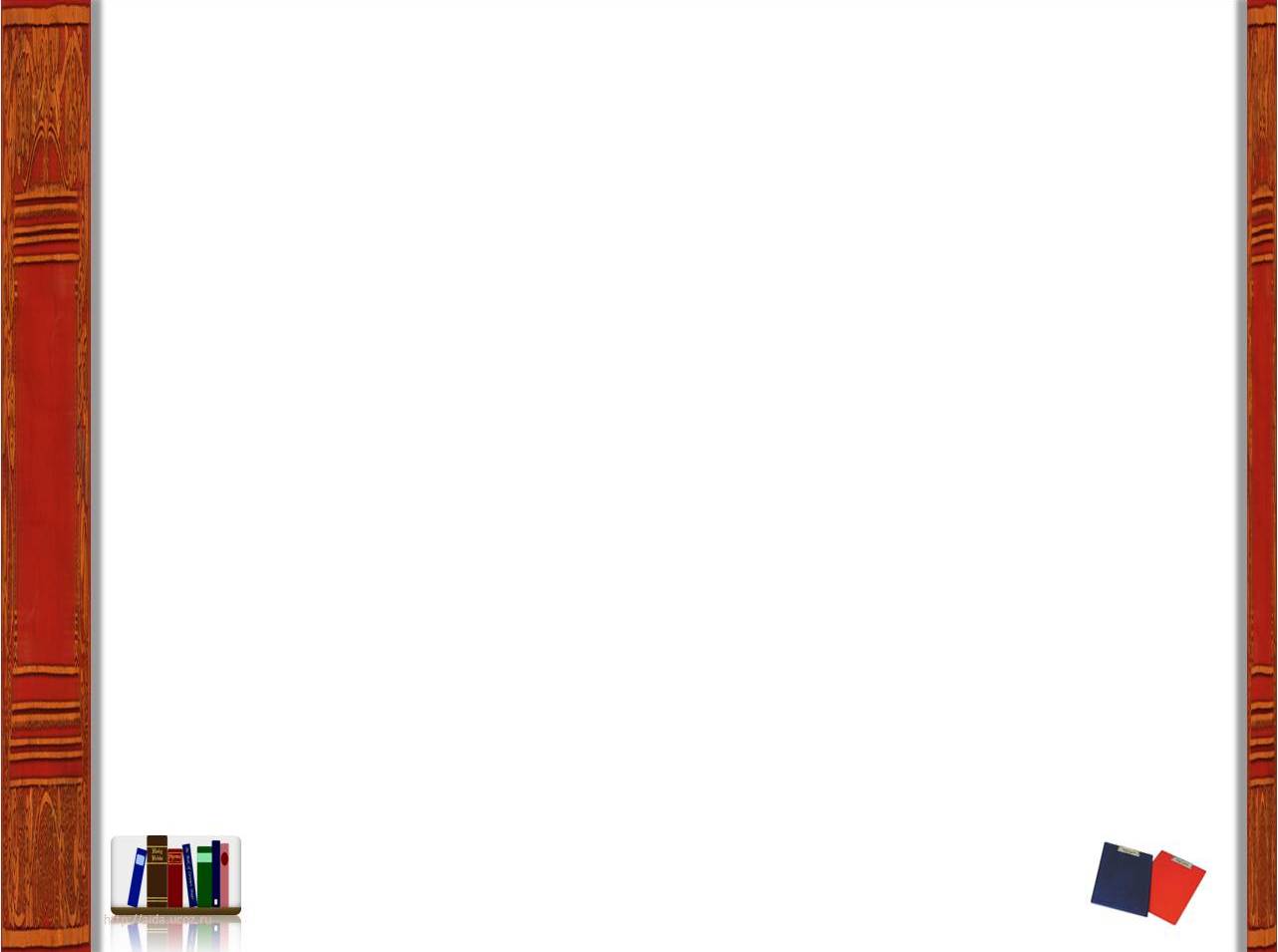 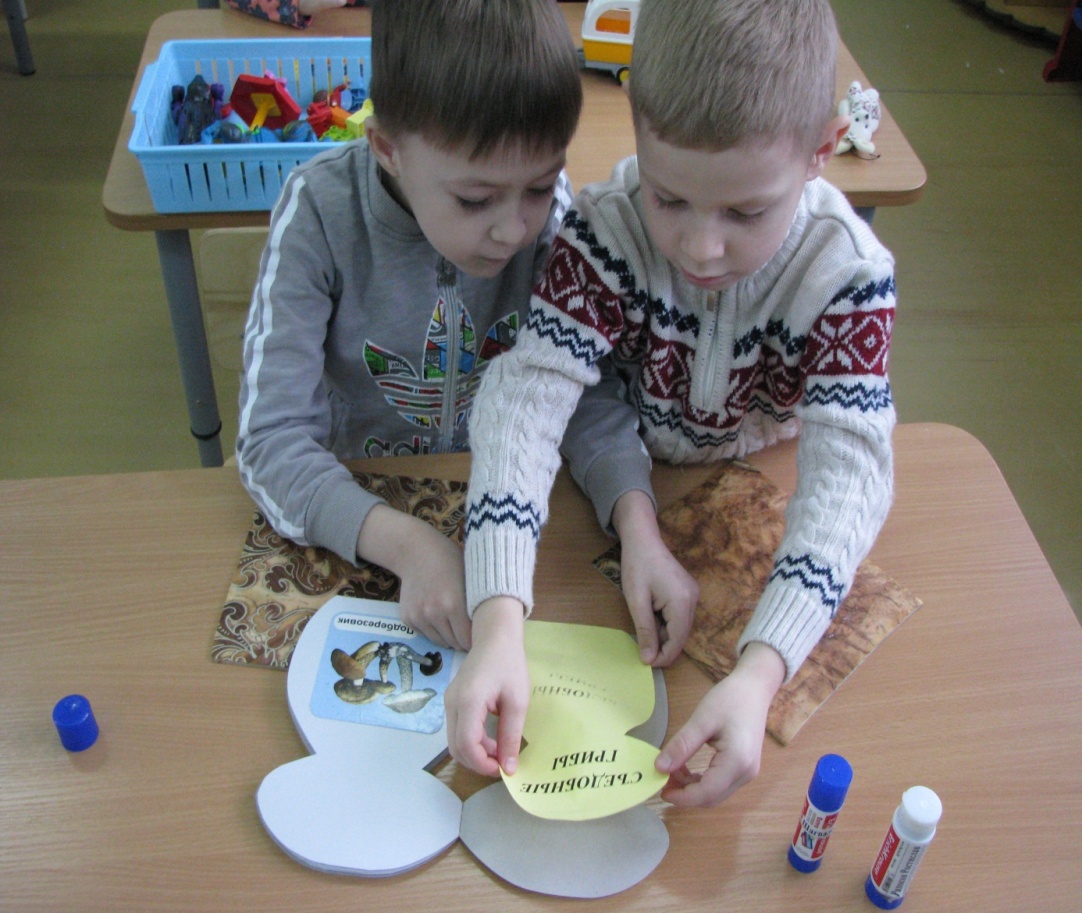 Выставка книг,  изготовленных детьми
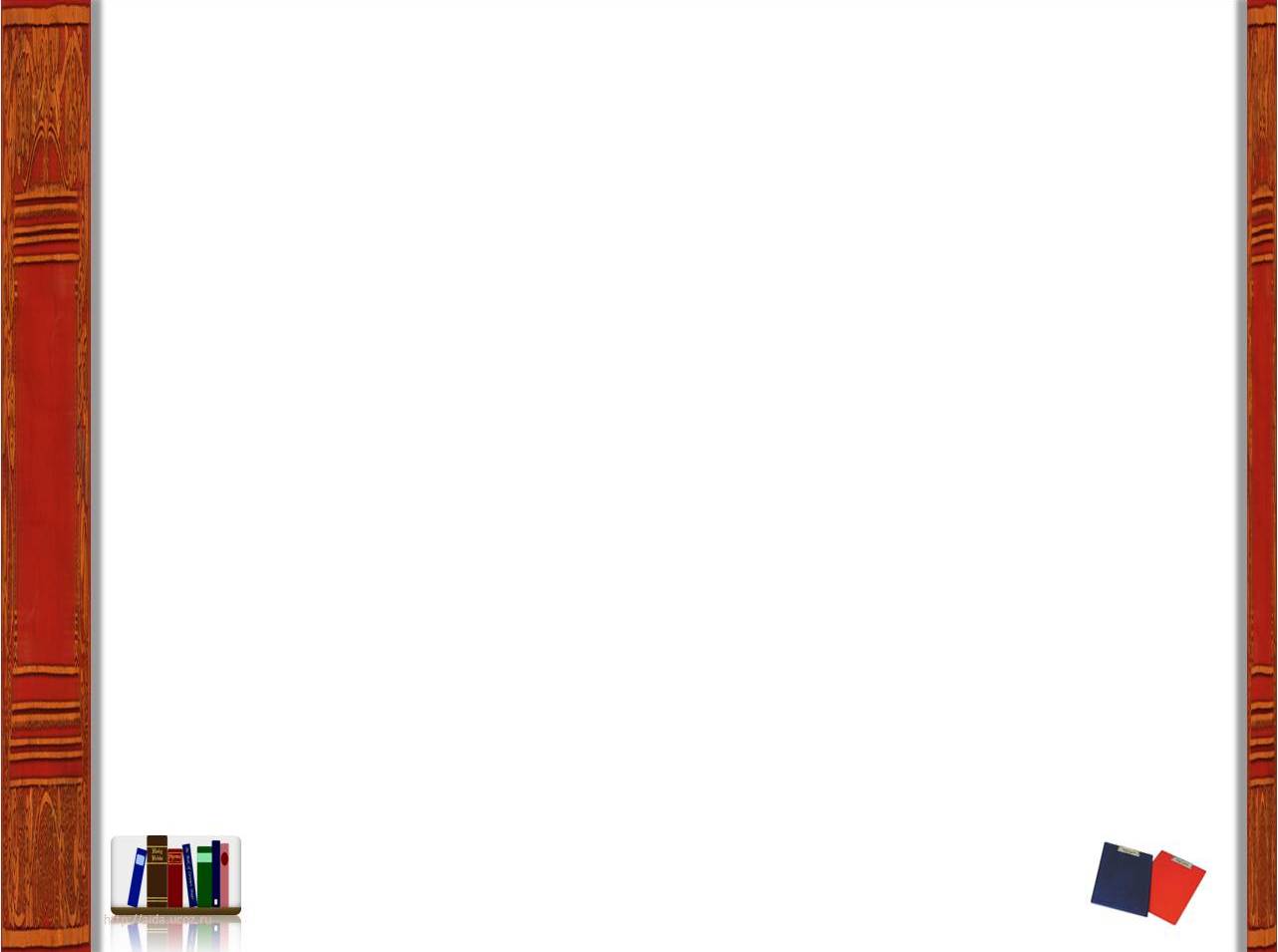 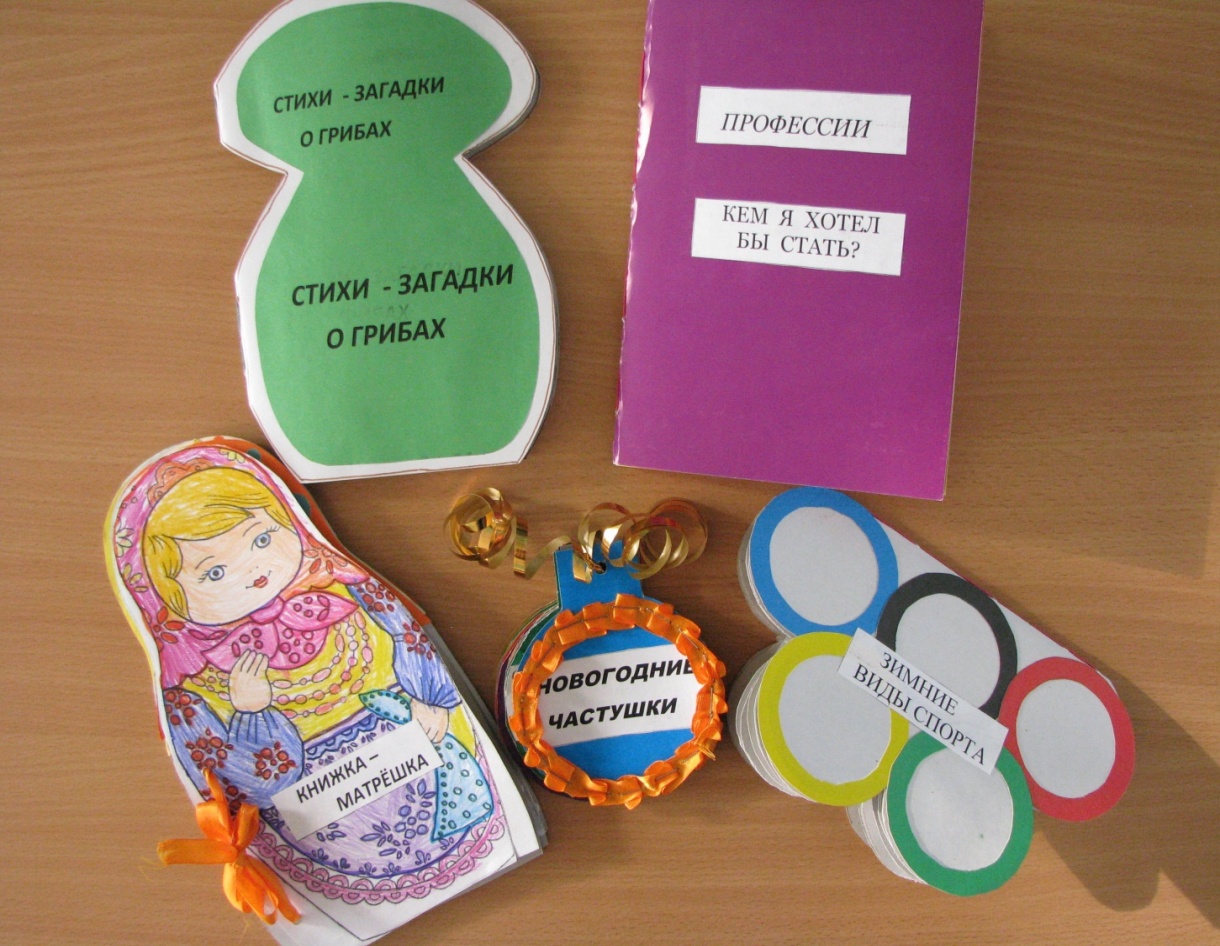 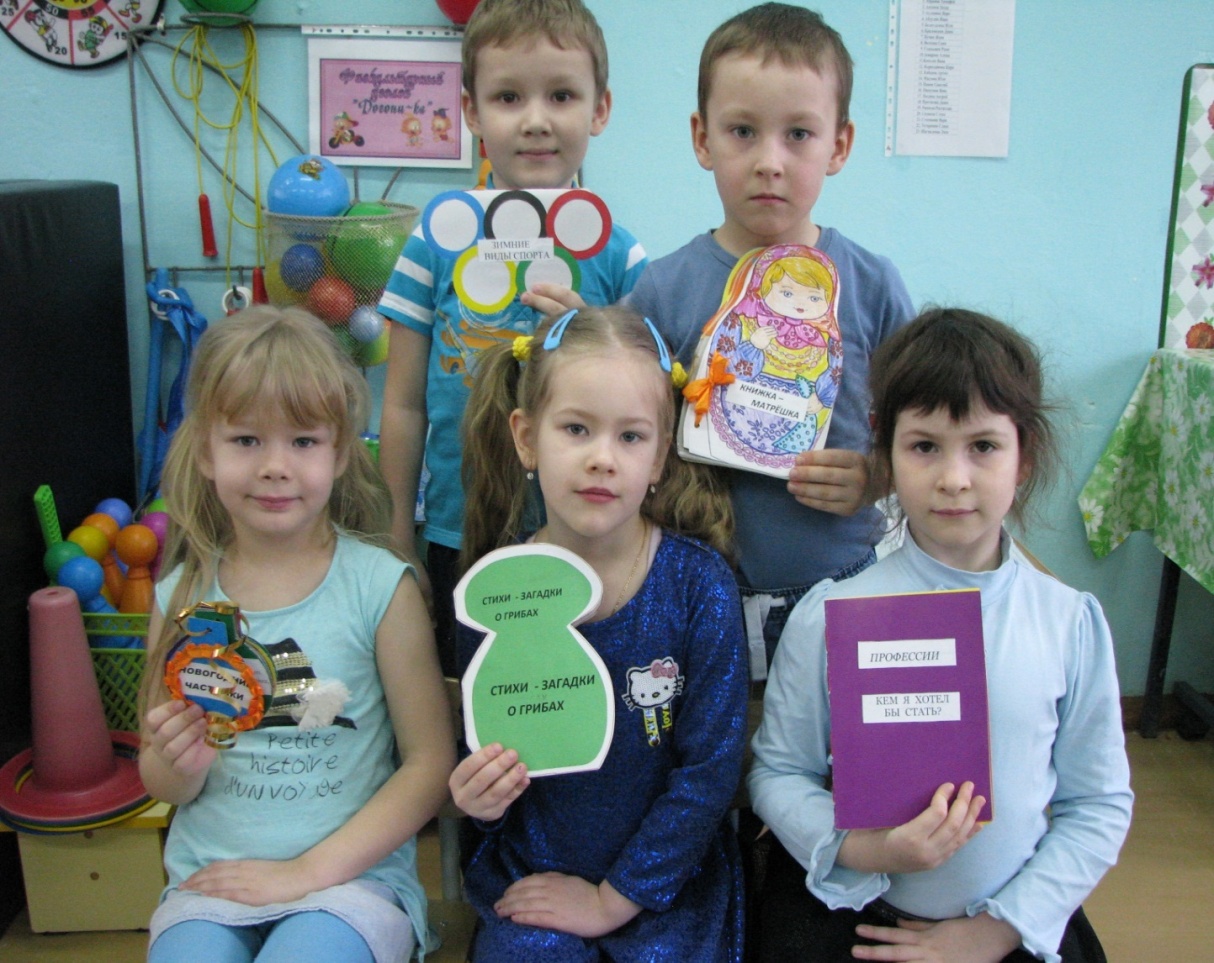 Выставка книг, изготовленных совместно с родителями
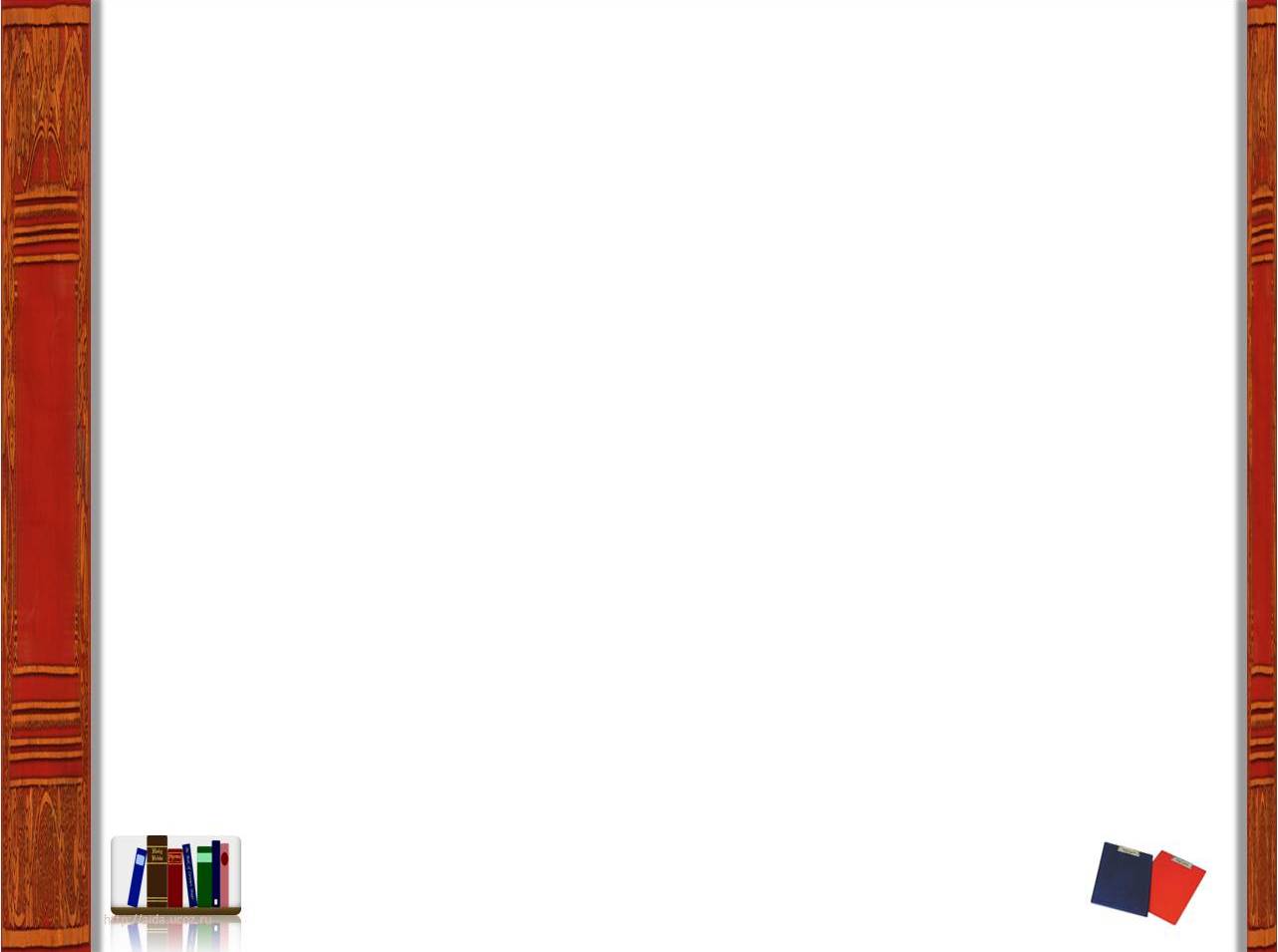 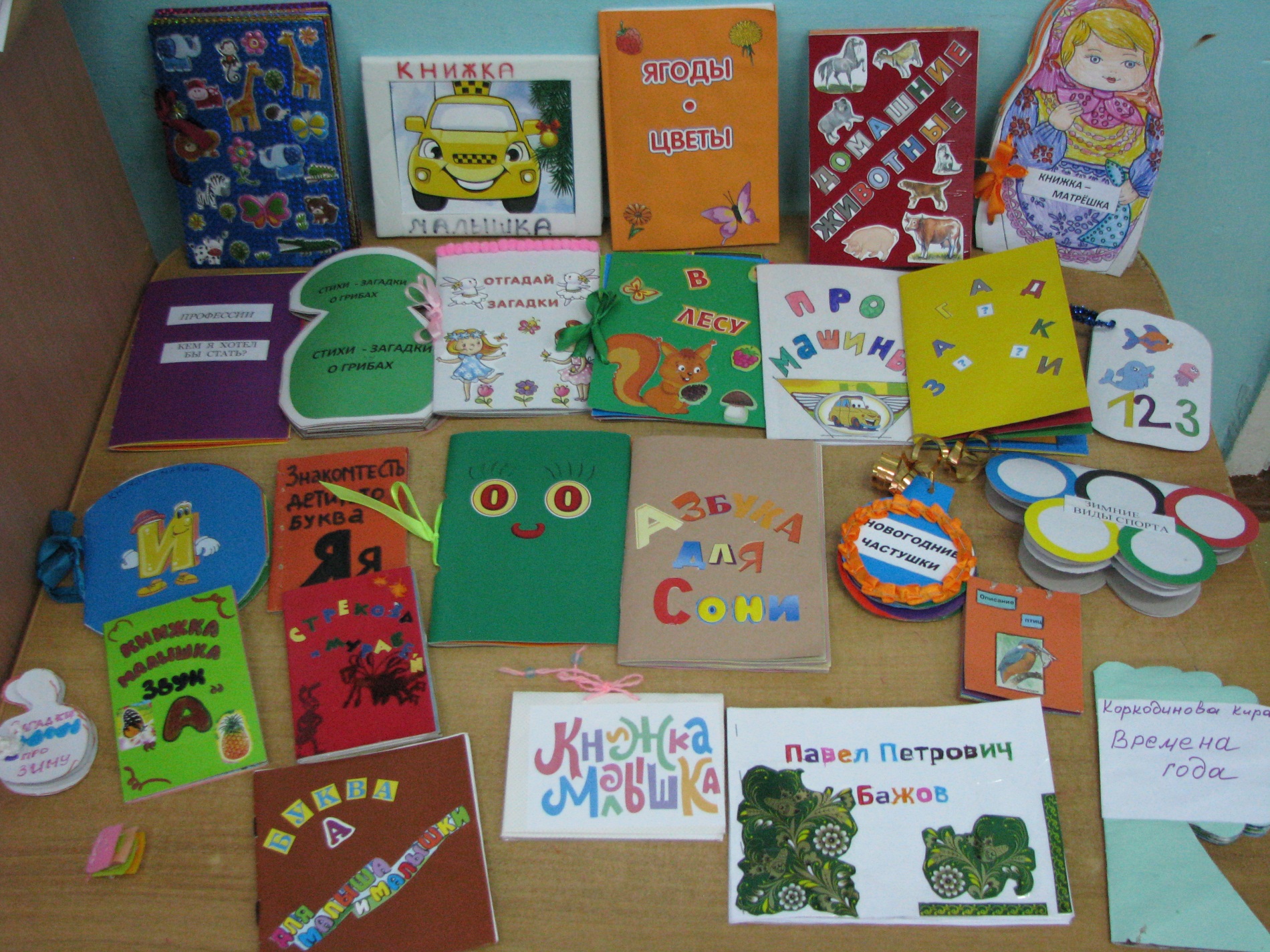 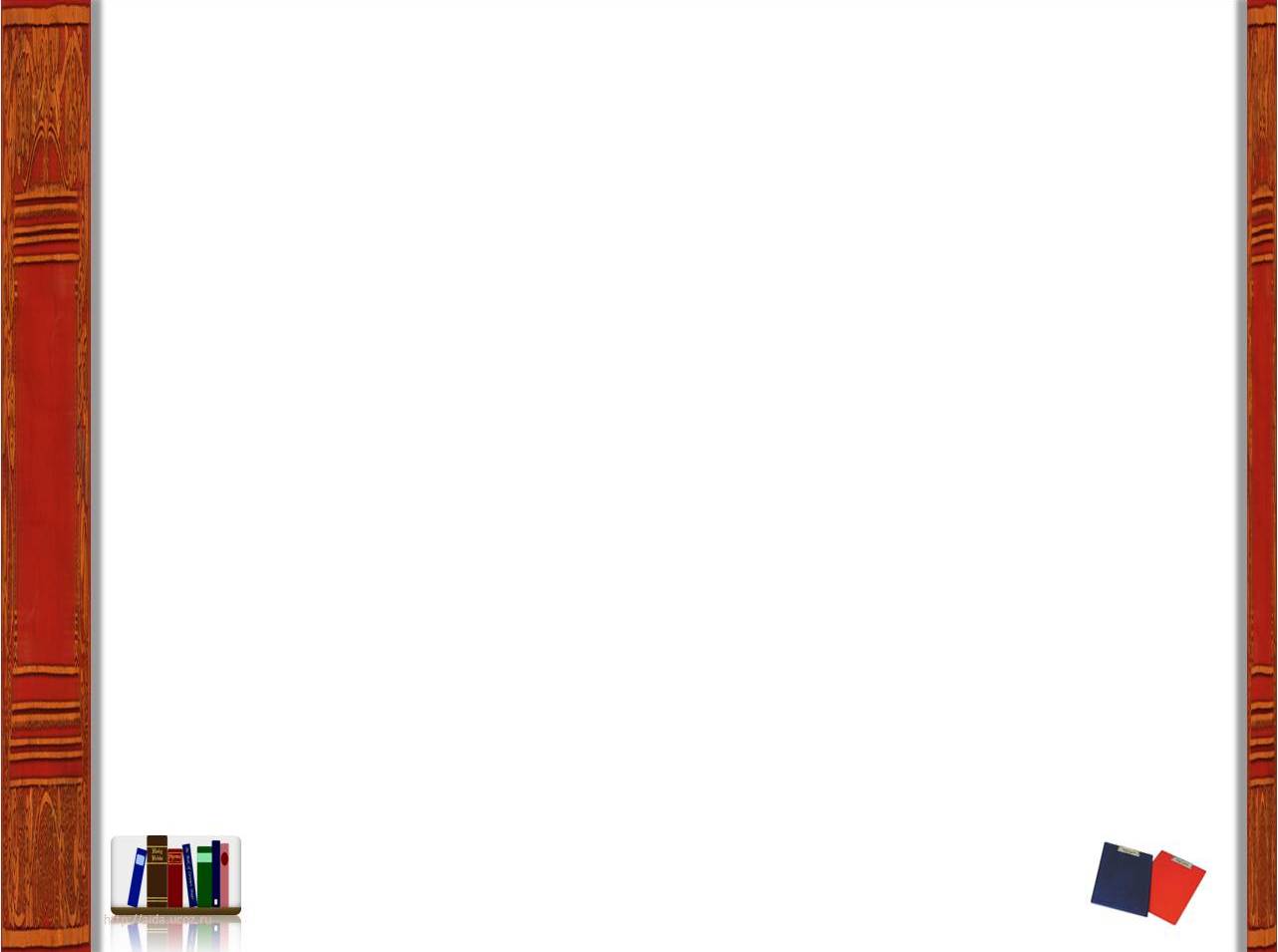 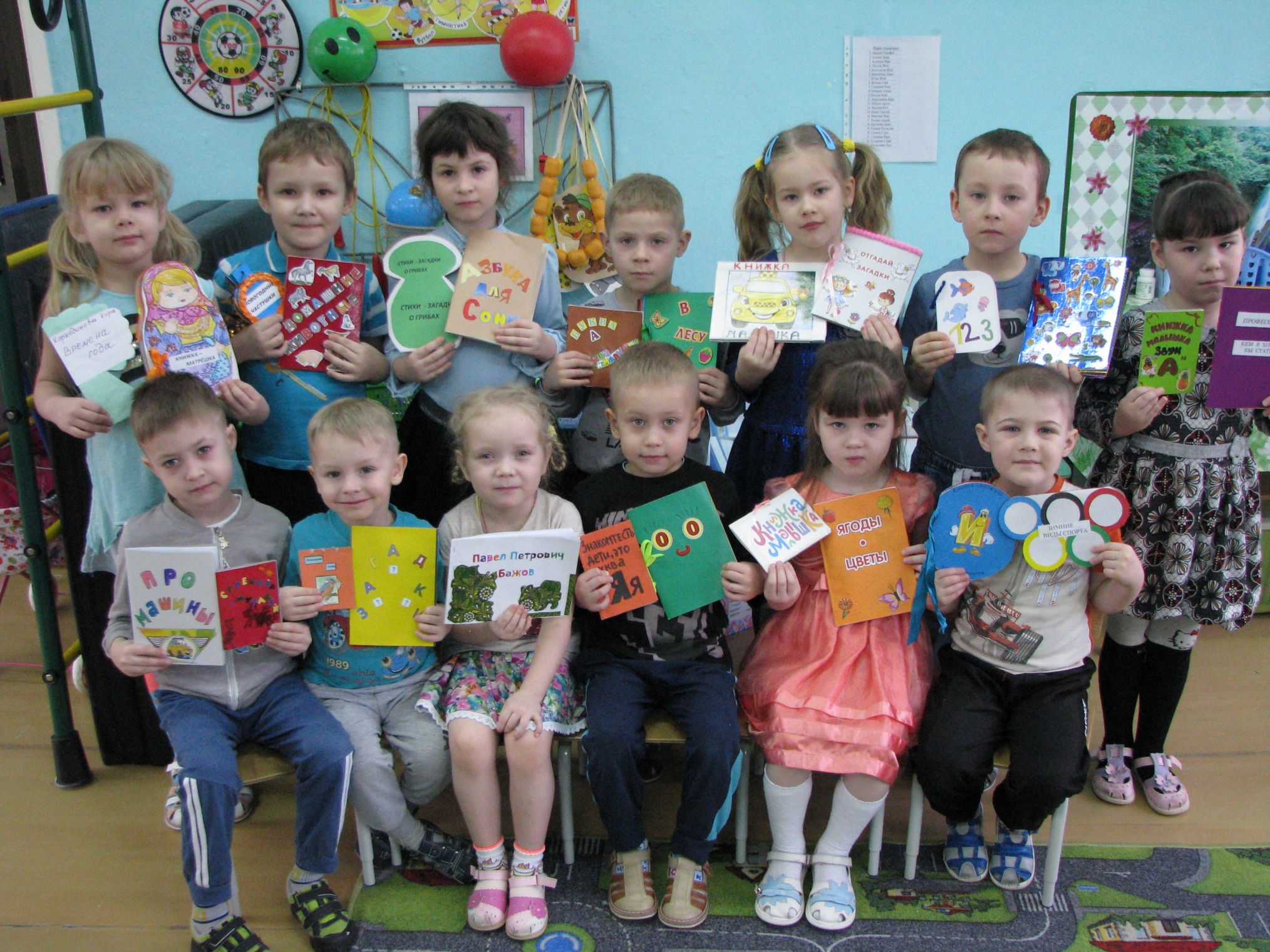